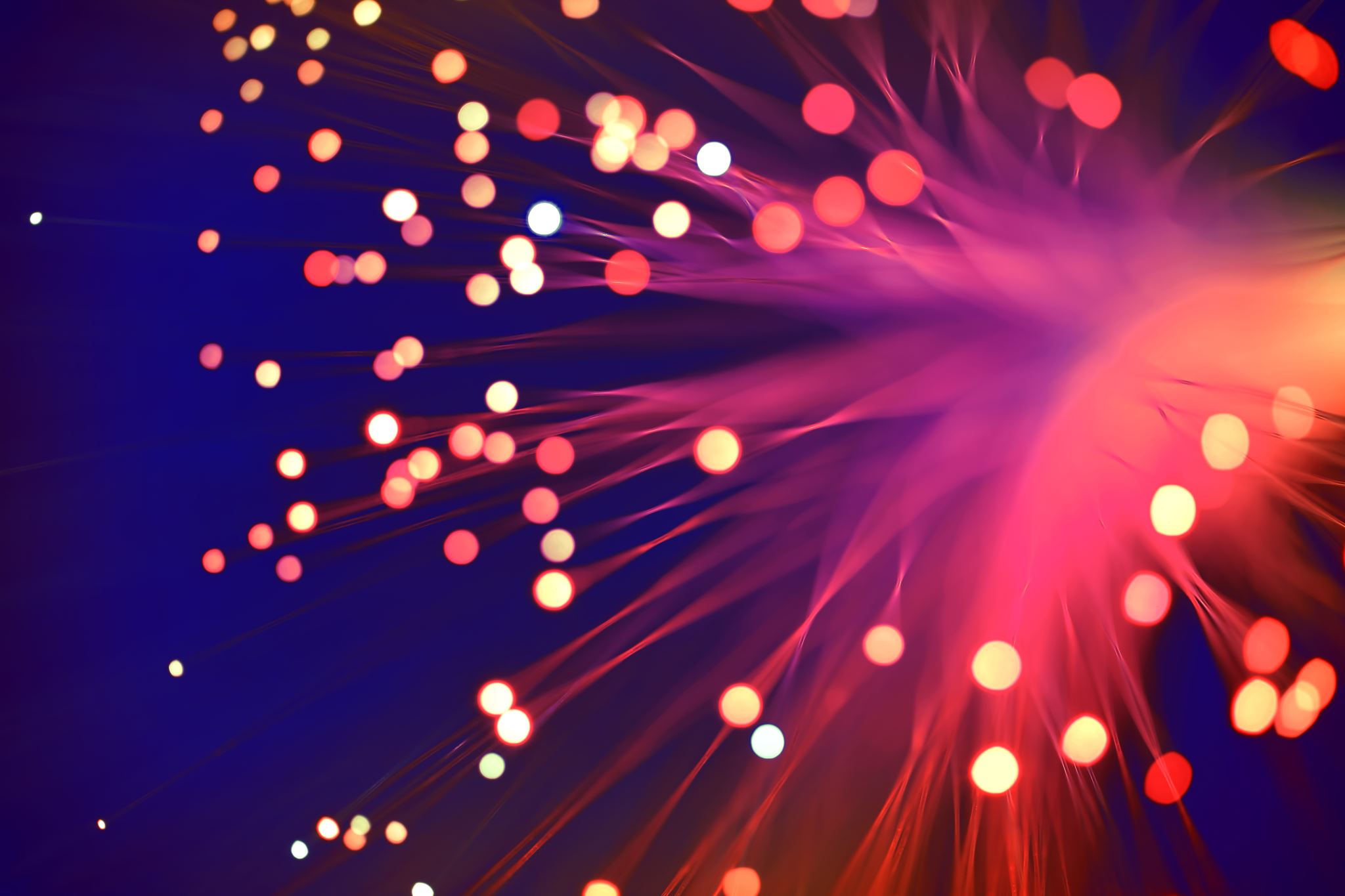 Values and Beliefs
Value
A value is something that is precious or important to you.
Can you think of any of your own values?
Belief
A belief is something you feel is true.
Can you think of any of your beliefs?
Examples of values and beliefs
Human dignity
Freedom to worship
Respect for the rights and freedoms of others
Sense of social responsibility.